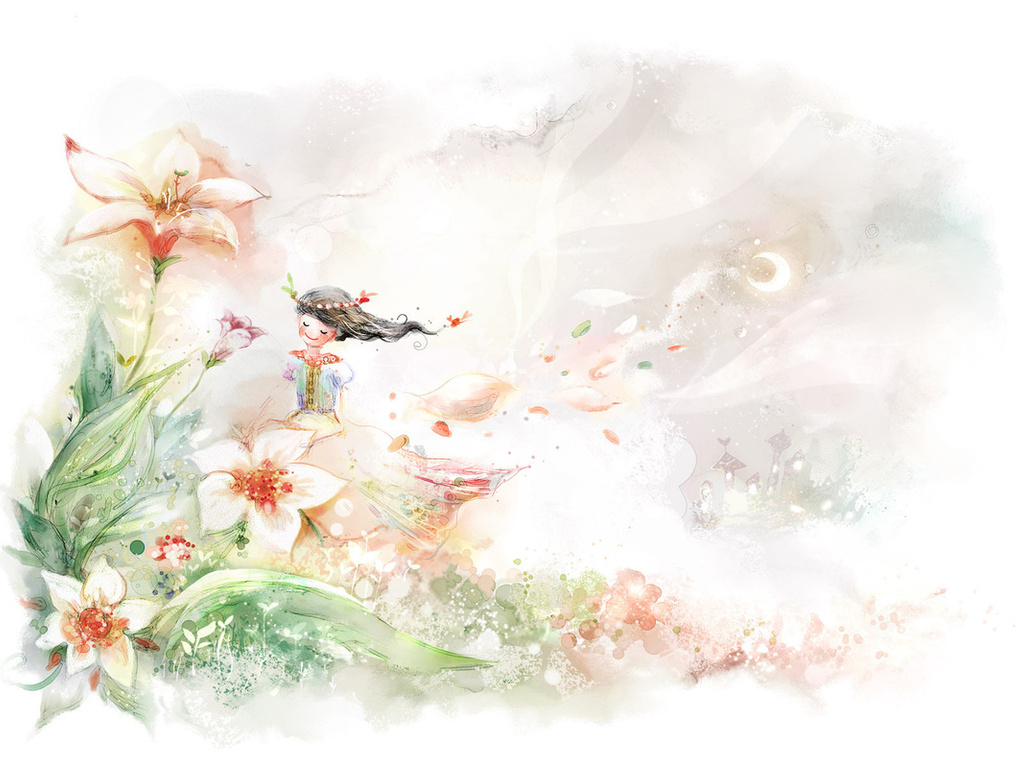 Детская «вписка»Недетские игры
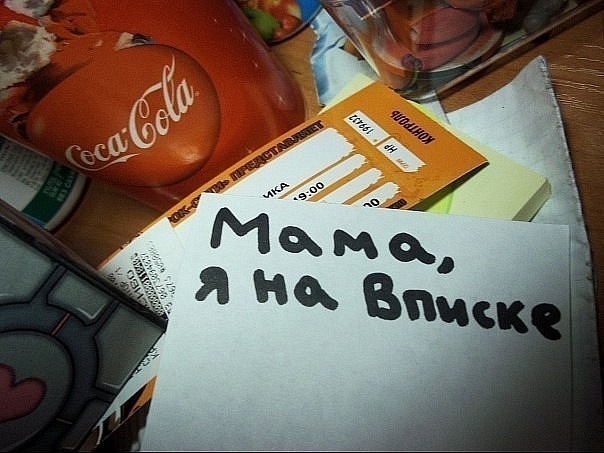 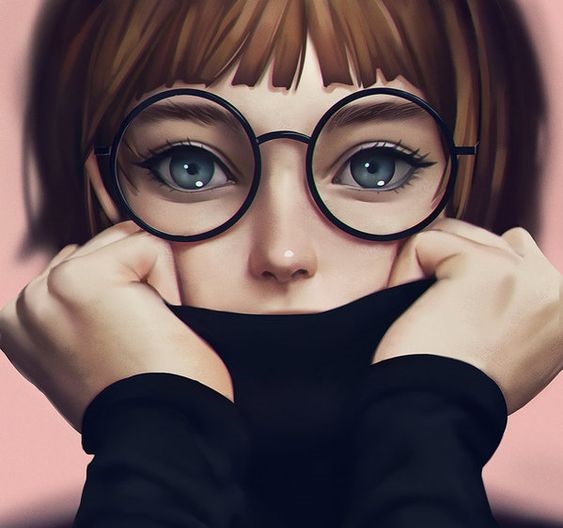 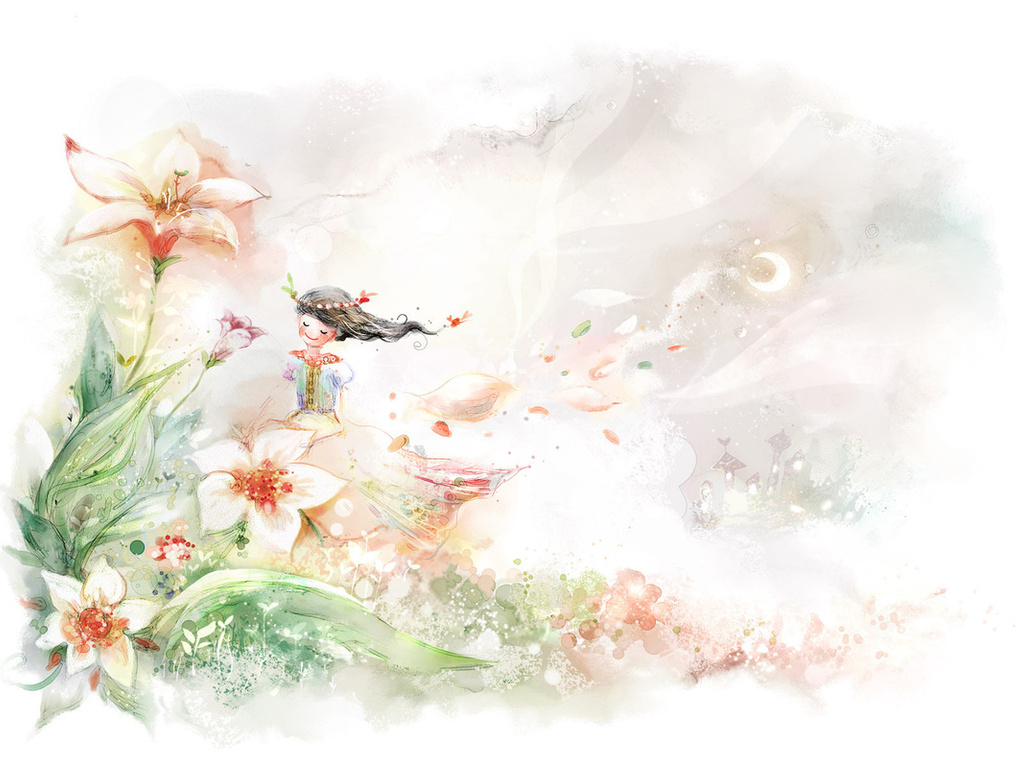 Что значит «вписка»?
Сегодня «ВПИСКА» - это встреча малознакомых или не знакомых молодых людей.
ВПИСКА сопровождается распитием алкоголя и беспорядочными половыми связями.
О вечеринках молодежь договаривается в интернете. 
Если ввести в поиске «ВКонтакте» слово «вписка», соцсеть предлагает более 5,5 тысяч сообществ.
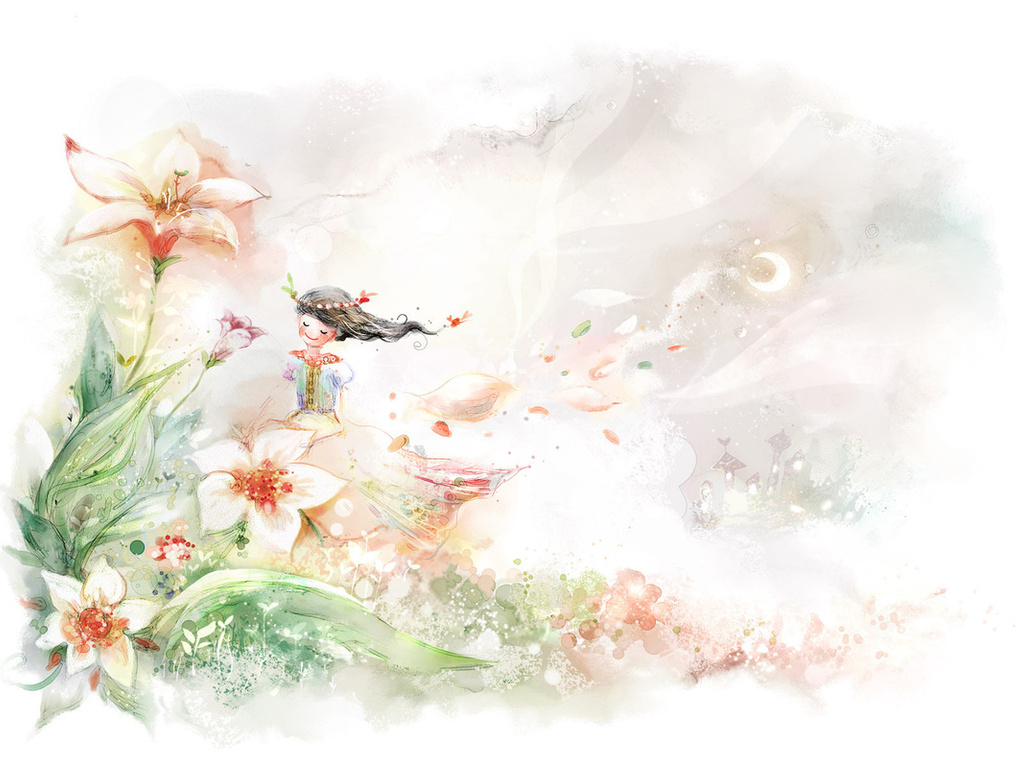 Употребление алкоголя и другие вредные привычки воспринимаются подростками как псевдовзрослость. У большинства нет страха, что с ними может произойти нечто плохое.
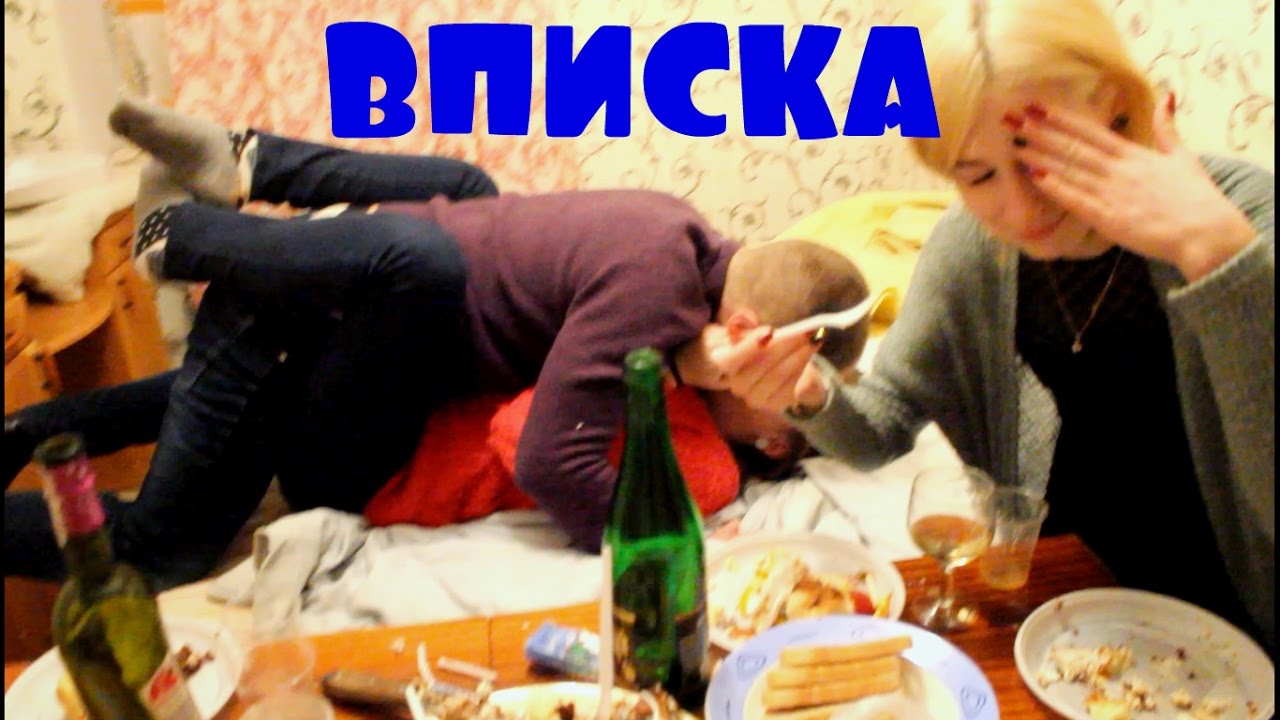 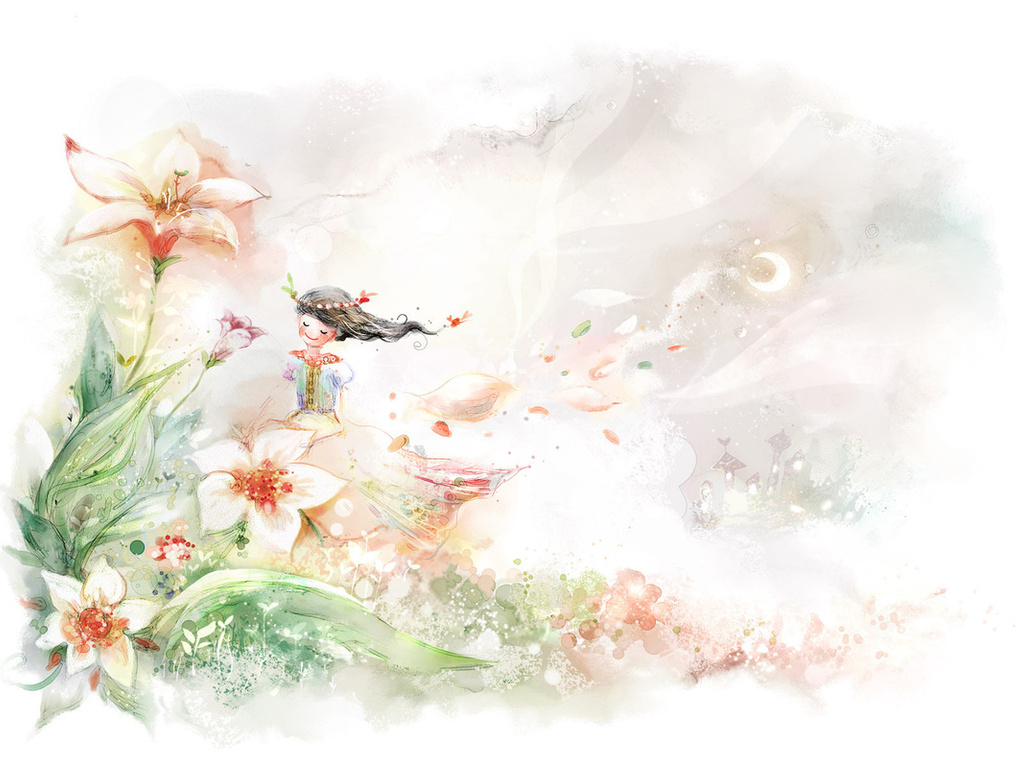 Подросток и группа. Почему опасно?
Для подросткового возраста принадлежать к группе - необходимость. 
К сожалению, у многих таких групп, есть негативные лидеры. Попадают под их влияние даже дети «домашние», «отличники, с примерным поведением
То, что по отдельности каждый считает недопустимым, группа с лёгкостью совершает: грабежи, убийства,  изнасилования.
Бесконтрольная группа более склонна к преступным действиям в ситуации стресса. 
Группа идёт до конца. Достаточно одного эмоционального лидера - и группа не остановится. 
В группе пропадает ответственность. Все потом будут утверждать, что "просто стояли рядом", винить обстоятельства или обвинять кого-то одного: чаще всего действительно невиновного.
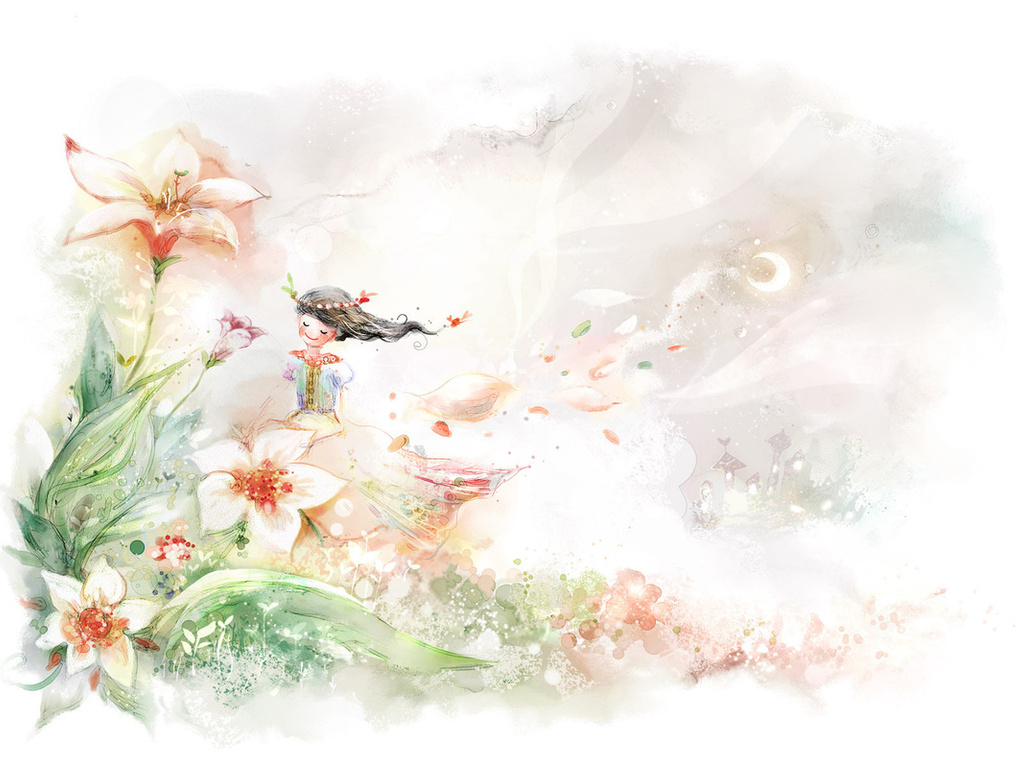 Каковы последствия?
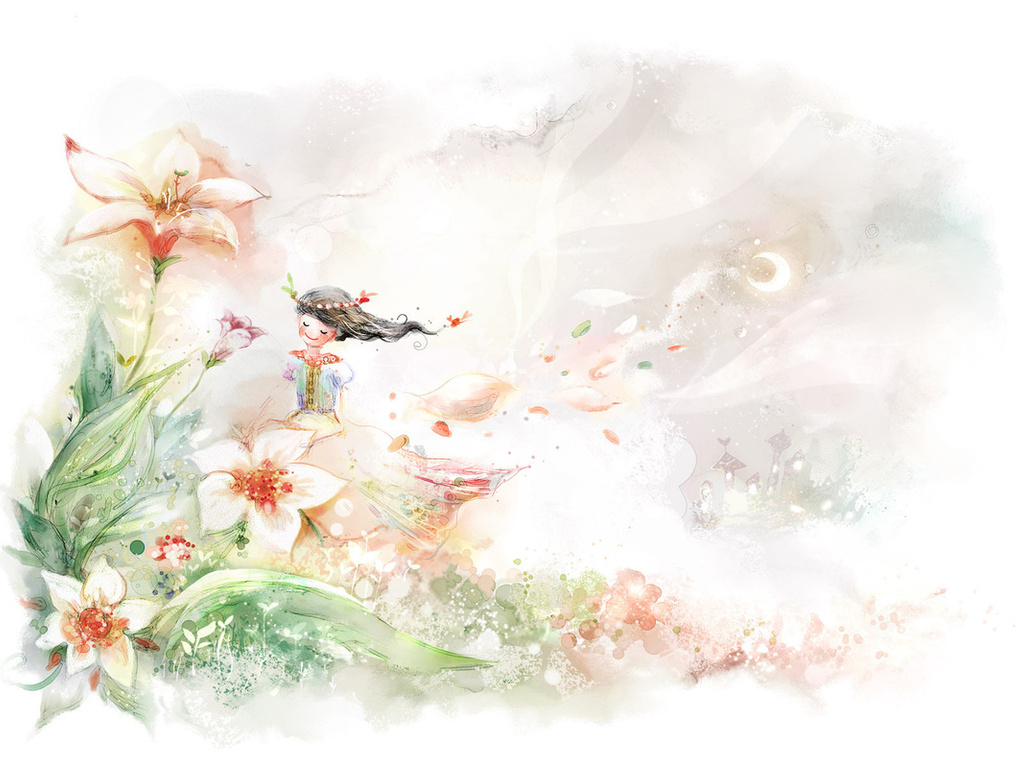 На что следует обратить внимание родителям:
Подросток - это ещё не взрослый, но уже не ребёнок. 
Понимание этого - один из важнейших ключей к подростковой психологии. На своем примере необходимо показывать, что жизнь является большой ценностью.  Ребенок может понимать, насколько рискованно его поведение, если с ним об этом говорят.
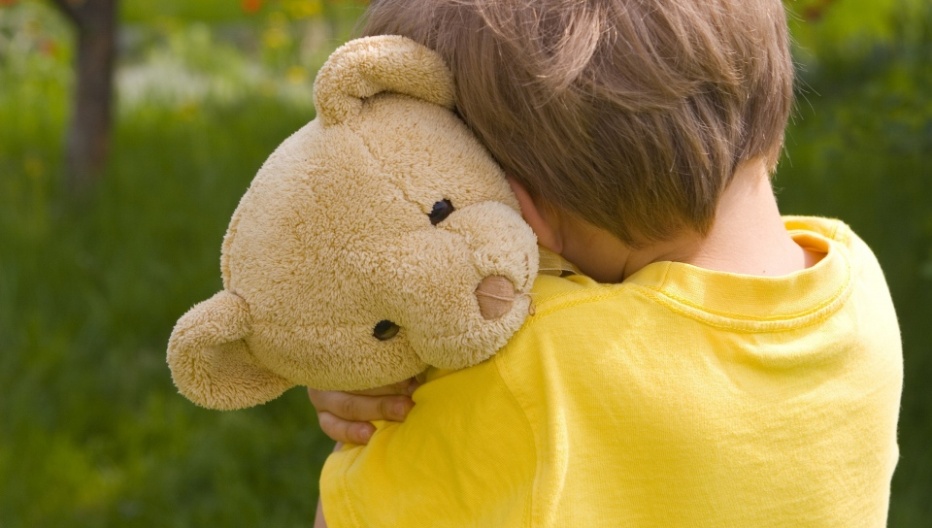 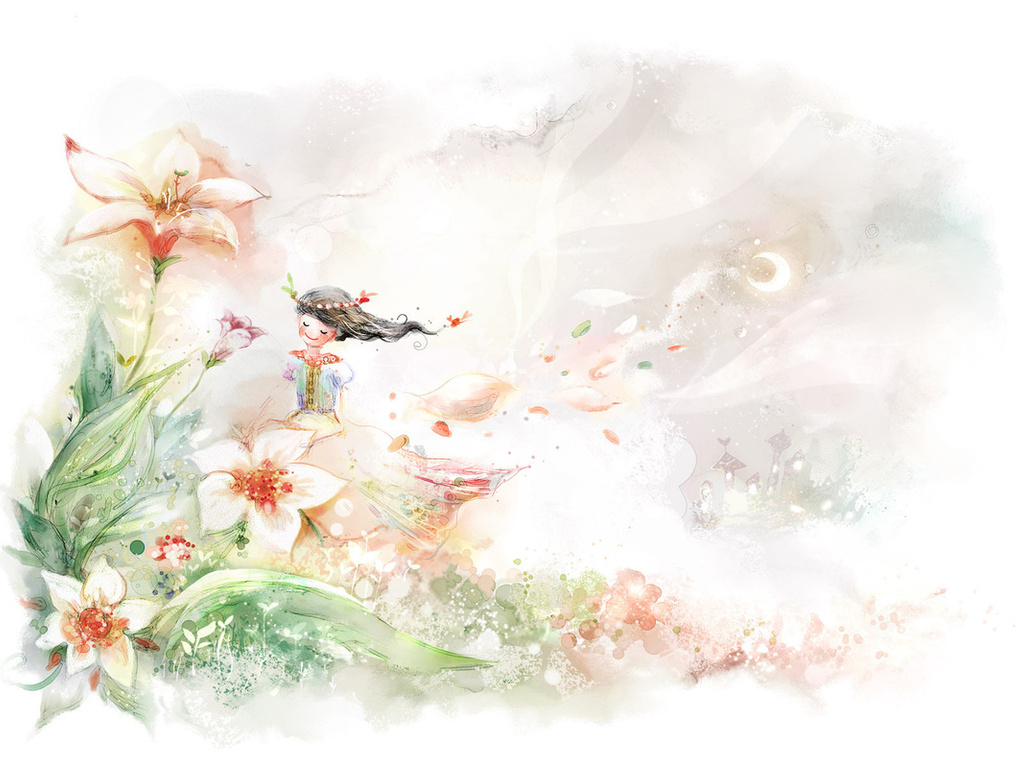 Важно:
Ребенку необходимо чувствовать, что его любят без всяких условий.
 Задача родителей - убедить подростка в простой истине: мама и папа -  самые преданные друзья и защитники своего ребенка. 
Нужно стремиться к созданию между родителями и подростком доверительных отношений. 
Нужно дружить с ребенком, проявлять интерес к его увлечениям, вместе обсуждать какие-то события
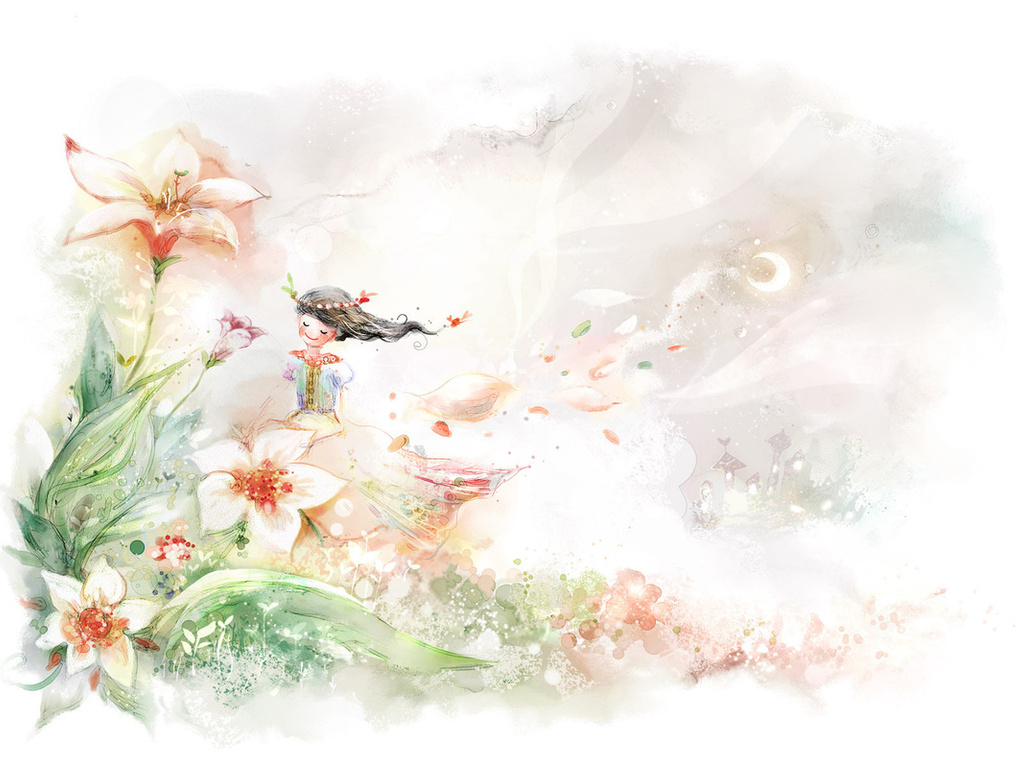 Чего следует избегать?
Открыто контролировать, проверять телефоны и соцсети своего подростка категорически не рекомендовано.
Нельзя сравнивать ребенка с ребенком подруги/ начальницы/пятиюродного брата. 
Нельзя решать все проблемы криками и скандалами. Необходимо понимать, что ваш ребенок - это личность, с его мнением нужно считаться. Но он также должен отдавать себе отчет, что родителей следует уважать и ценить, иначе выстроить нормального диалога не получится.
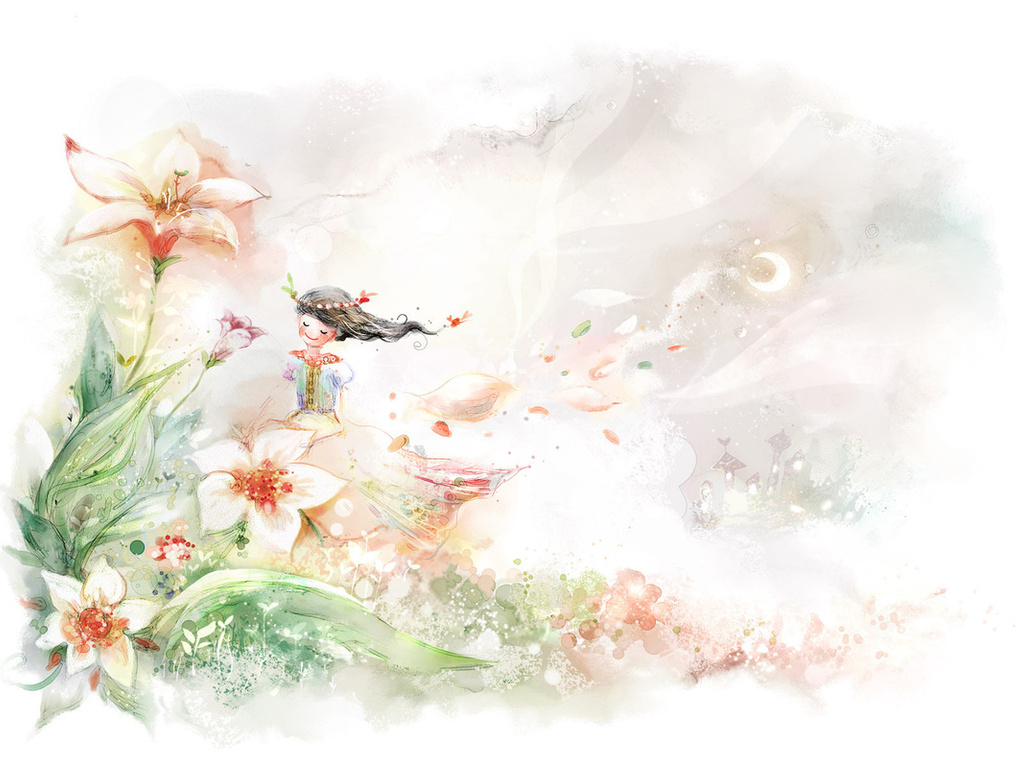 Уважаемые родители!
Общение с детьми - это кропотливый и каждодневный труд, верьте в себя, любите своих детей.
Безопасность детей - забота взрослых! 
Помните, что ДЕТИ, могут стать жертвами преступлений!
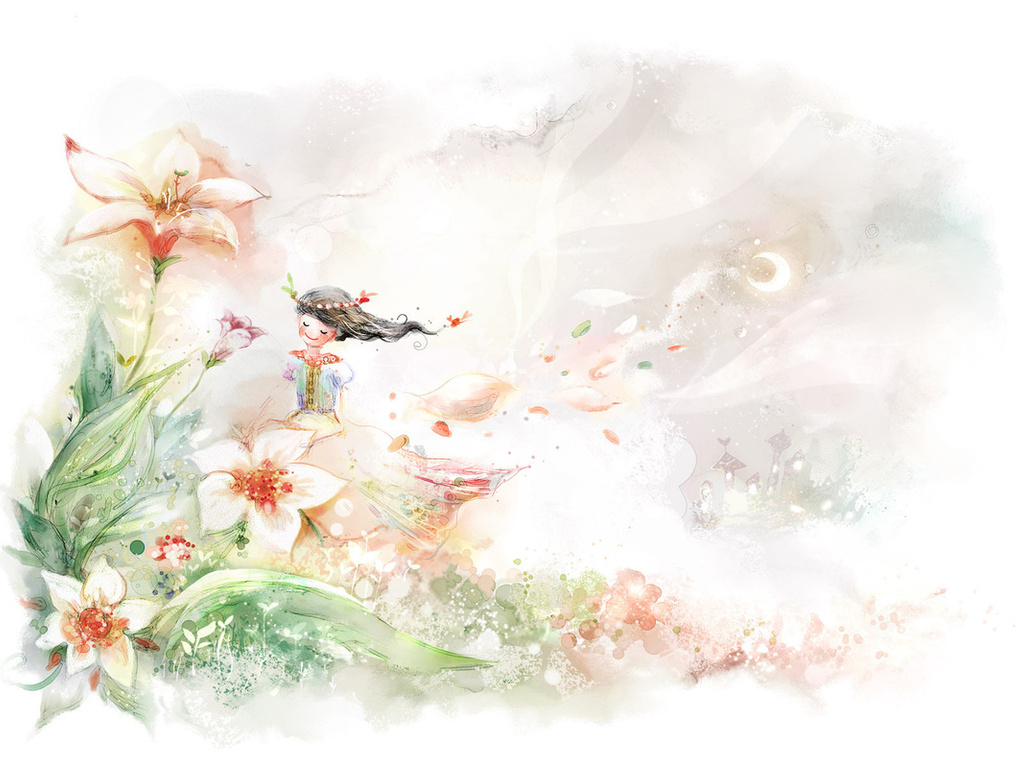 Контакты:
Прокуратура Центрального округа
 +7 (3452) 58-22-13
Прокуратура Ленинского округа
 +7 (3452) 58-24-30

Полиция – 02
 
АУ СОН ТО и ДПО «РСРЦН «Семья»
 +7(3452) 30-26-27
   Оказание консультативной психологической помощи:
 «Детский телефон доверия»
(анонимно, круглосуточно, бесплатно)
8-800-2000-122